Инвестиционный паспорт объекта________________________________________________________________________________________________________________________________________
НАИМЕНОВАНИЕ ОБЪЕКТА: Здание
АДРЕС: Каменский район, с.Рашково, ул. Покровская, 150
Характеристика инвестиционной площадки
Местонахождение объекта
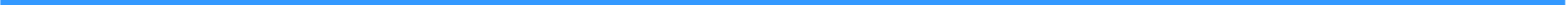 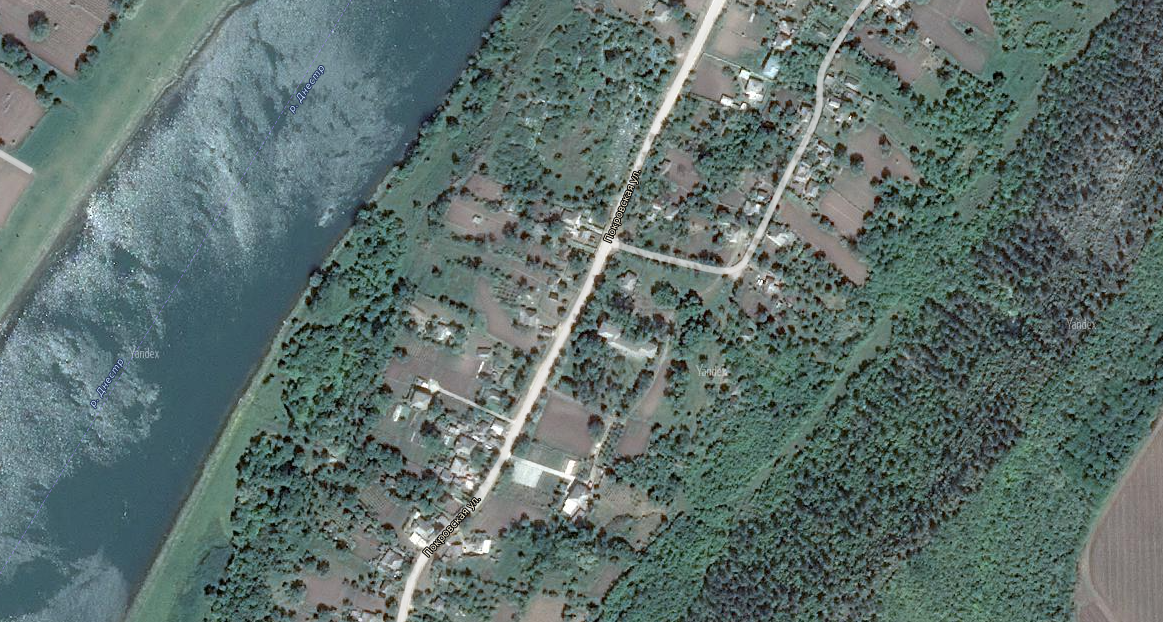 Фотогалерея
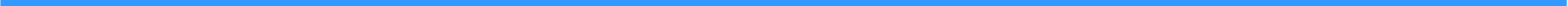 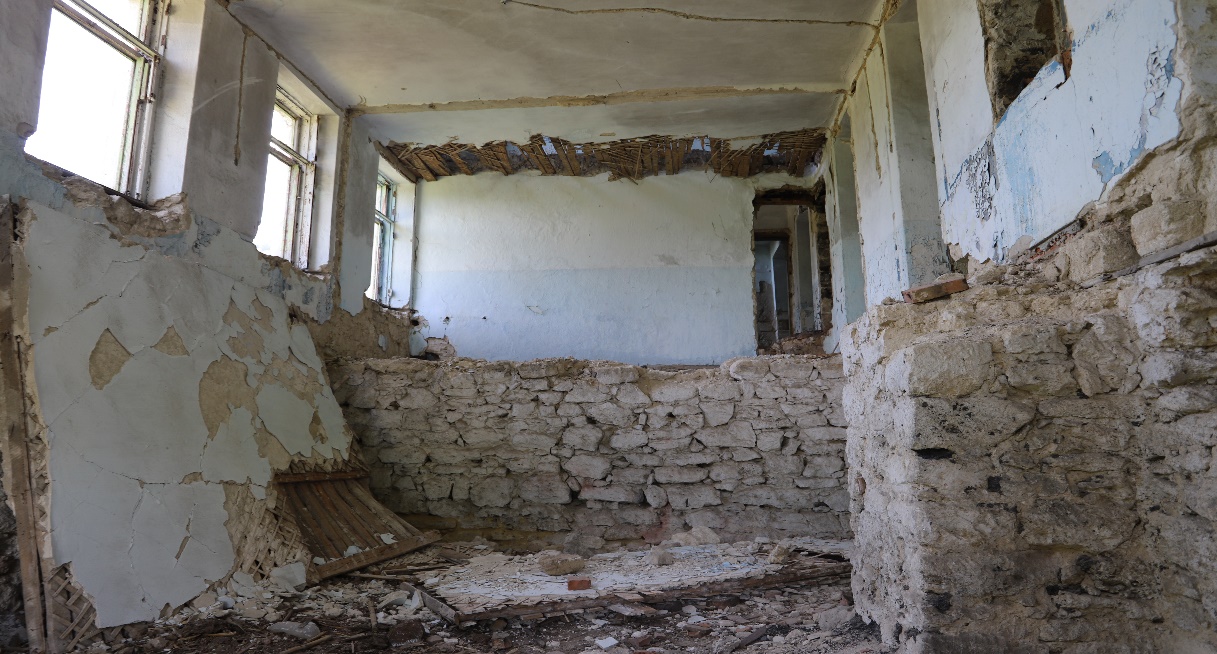 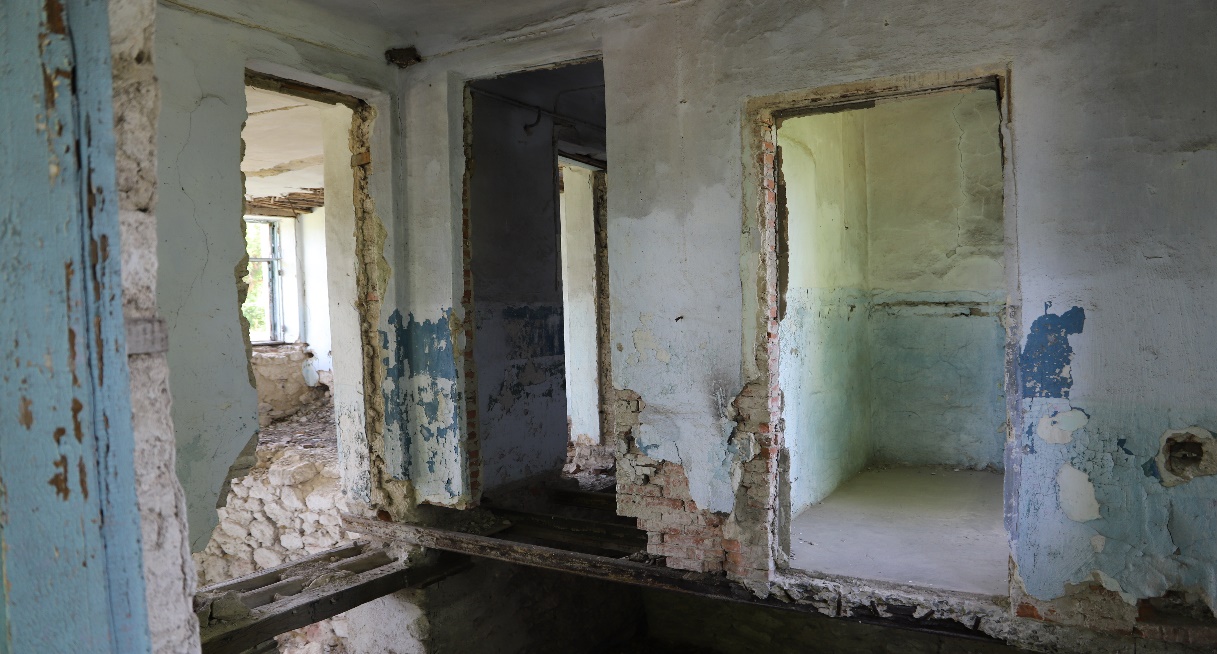